Caspi O, Aronson D
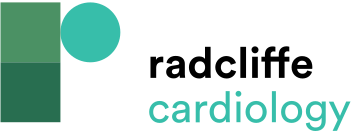 Effect of Morphine on the Cardiovascular and Respiratory Systems
Citation: Cardiac Failure Review 2020;6:e20.
https://doi.org/10.15420/cfr.2019.22
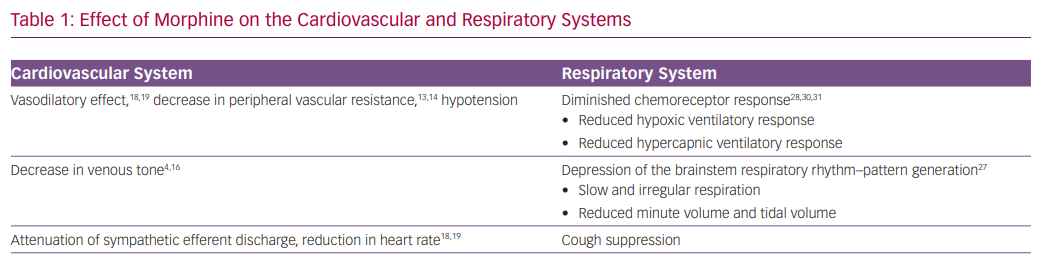